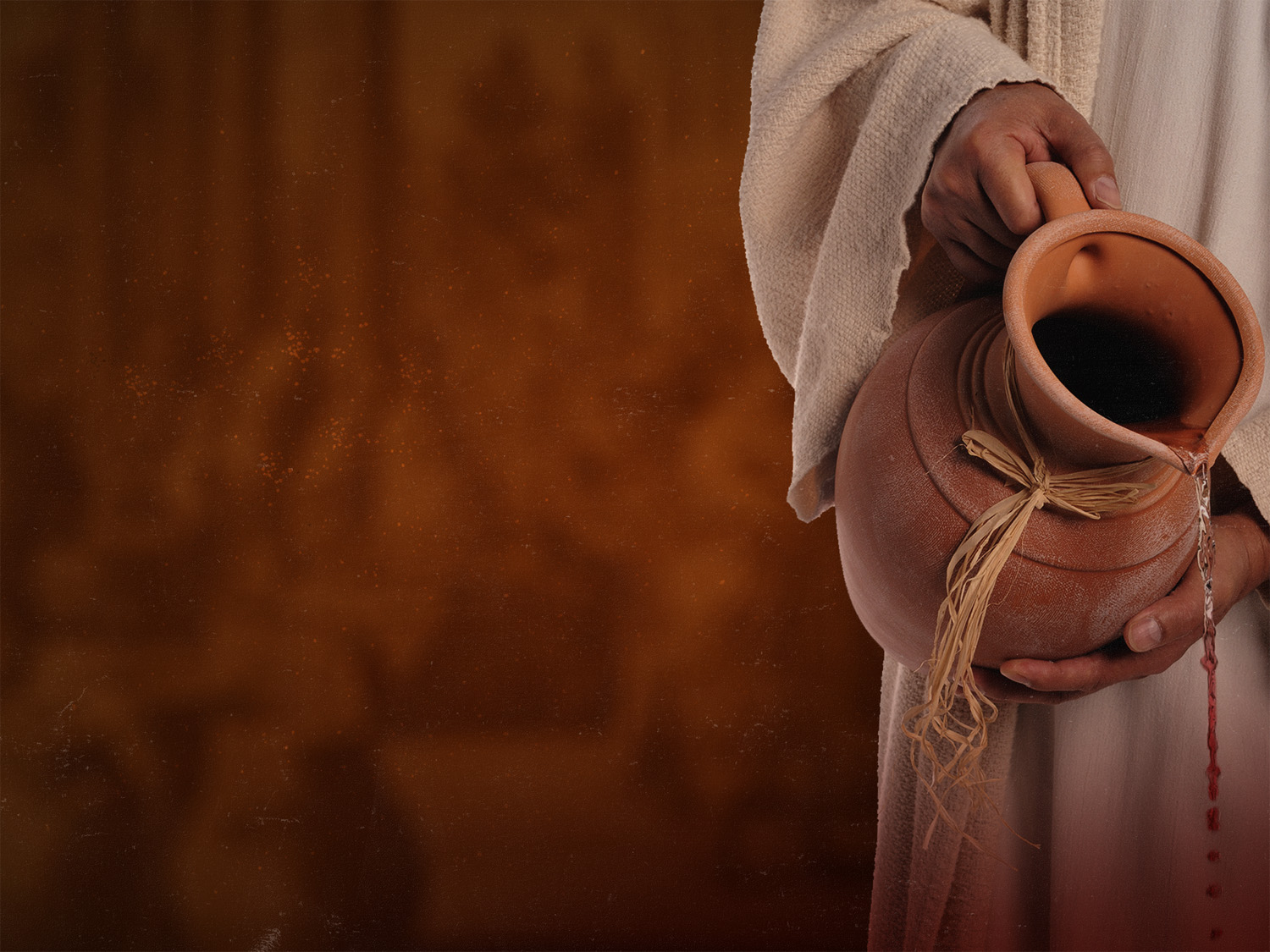 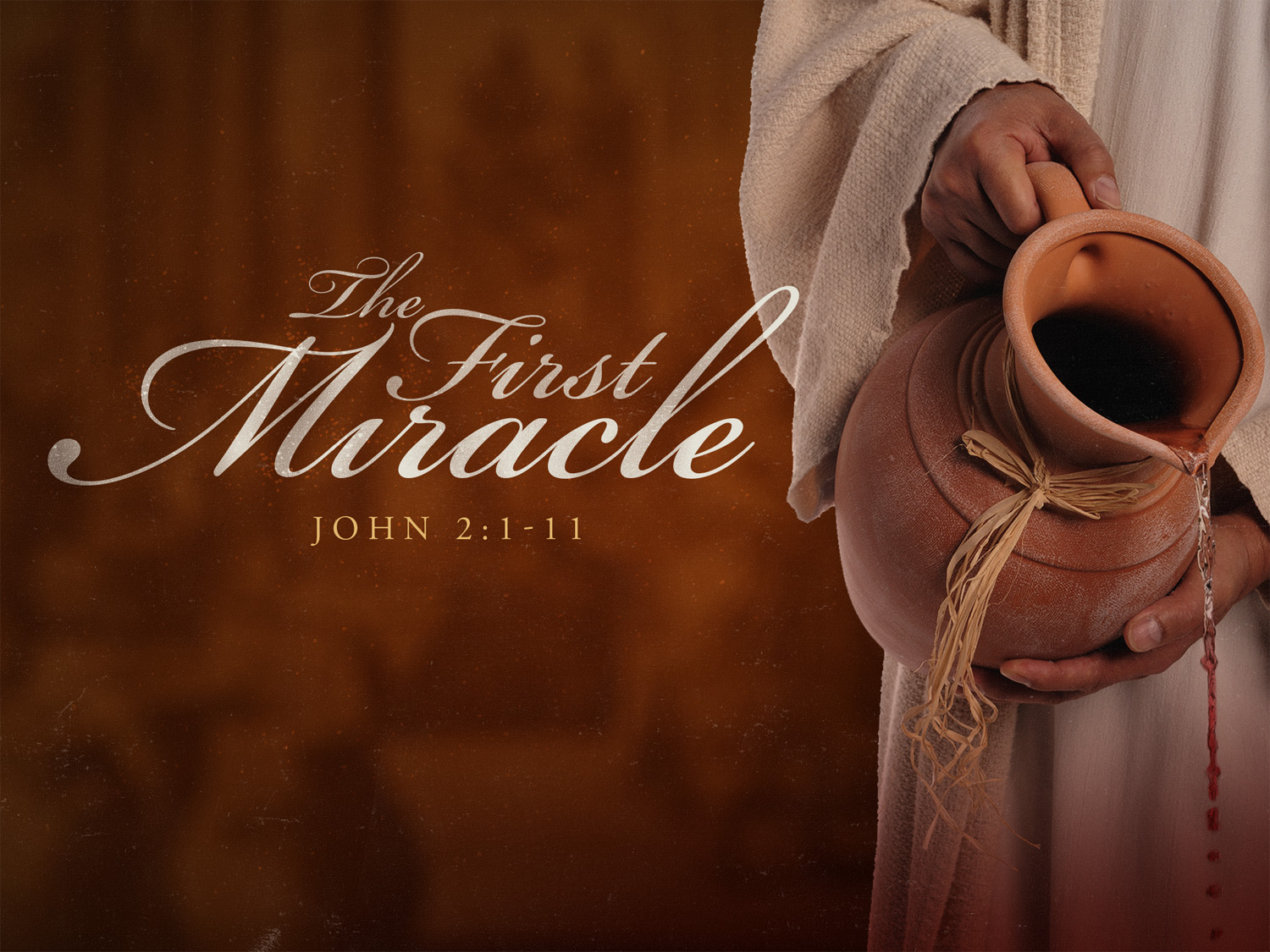 Obedient Son
	John 2:1-4
	John 5:17-19
	John 8:28
	Luke 11:27-28
	Mark 3:32-34
Obedient Son
Ultimate Purifier
	John 7:30
	John 8:20
	John 12:27
	John 12:23-24
	1 John 1:7
	Matthew 26:27-28
	John 6:53-56
Obedient Son
Ultimate Purifier
All-Providing Bridegroom
	John 3:29-30
	John 2:9-10
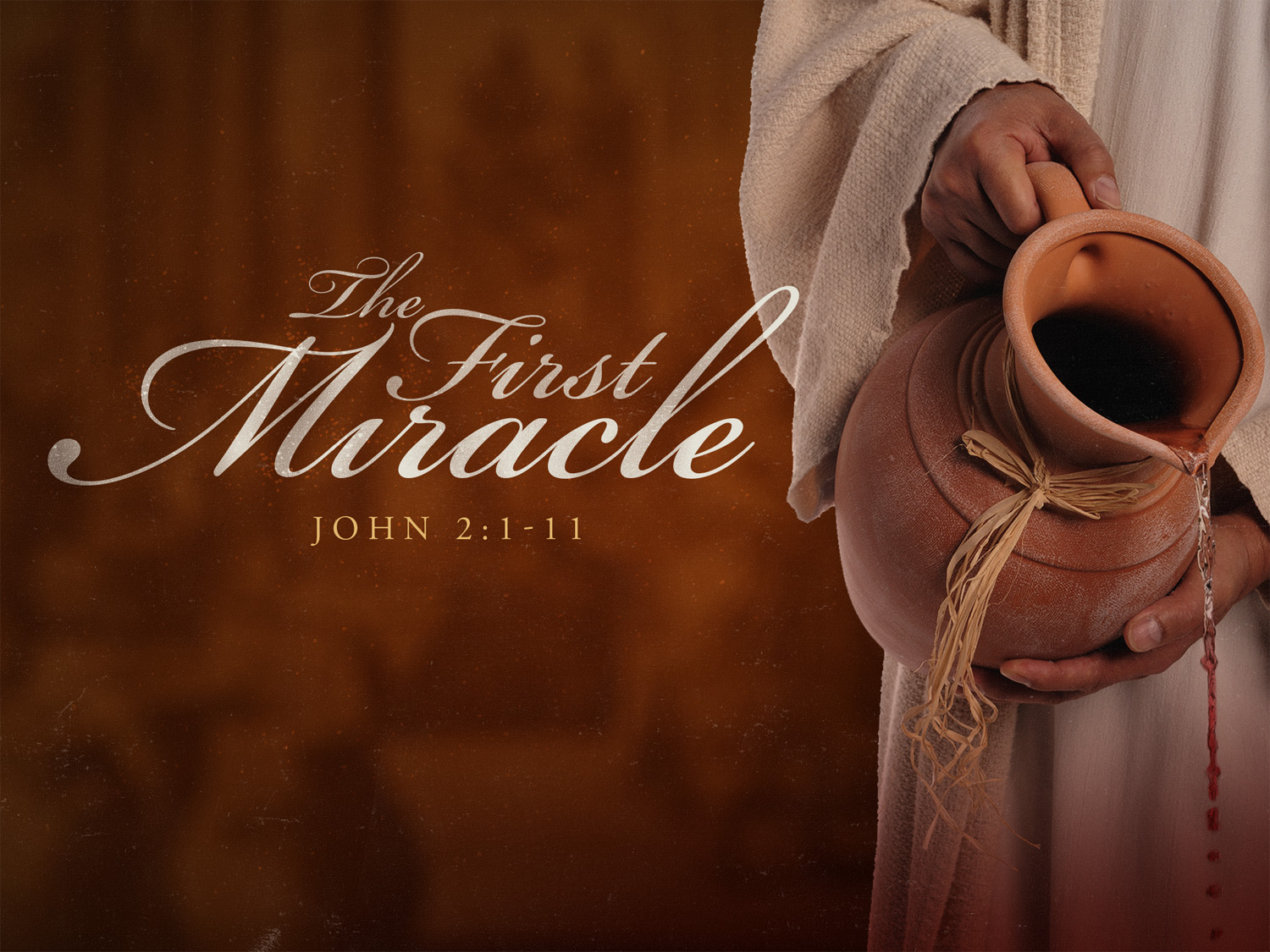